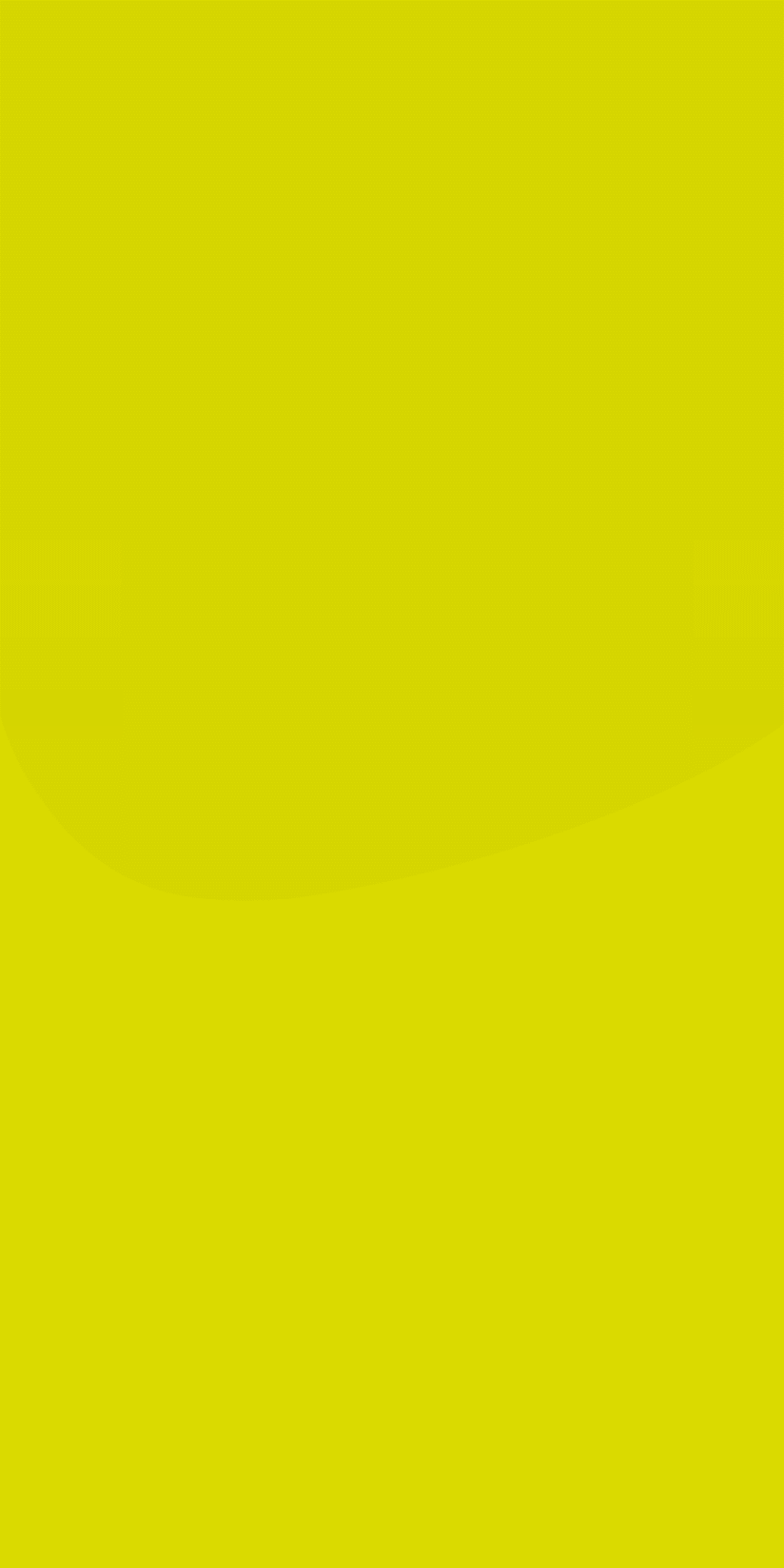 TL43
Calculeren
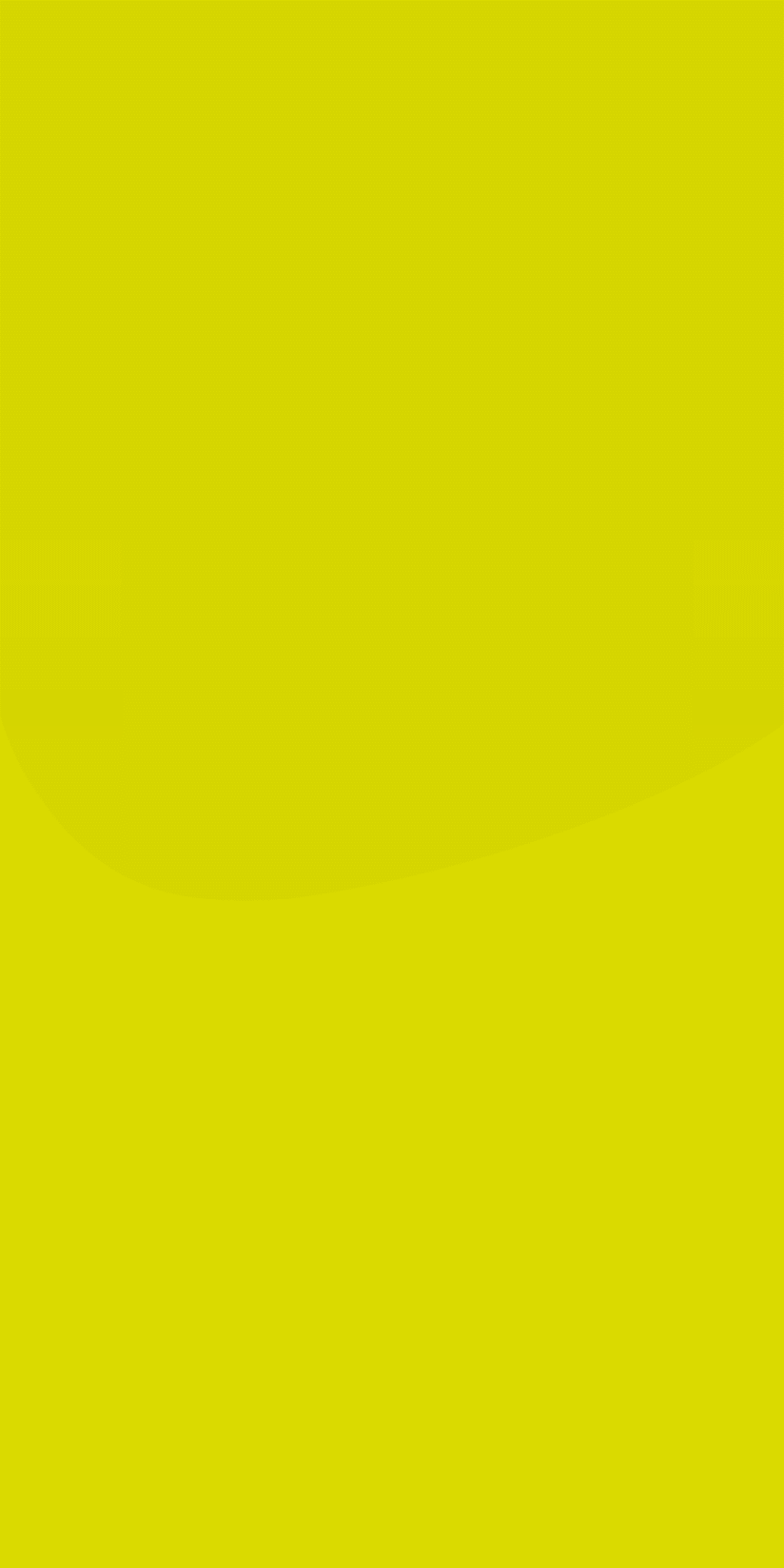 Doel van het maken van een calculatie:
Met het opstellen van een calculatie kun je de kostprijs van een werk of dienst bepalen.
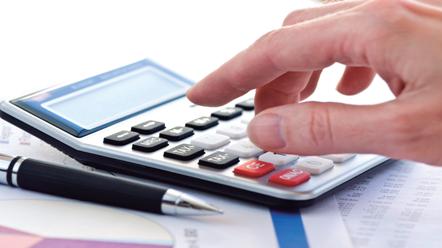 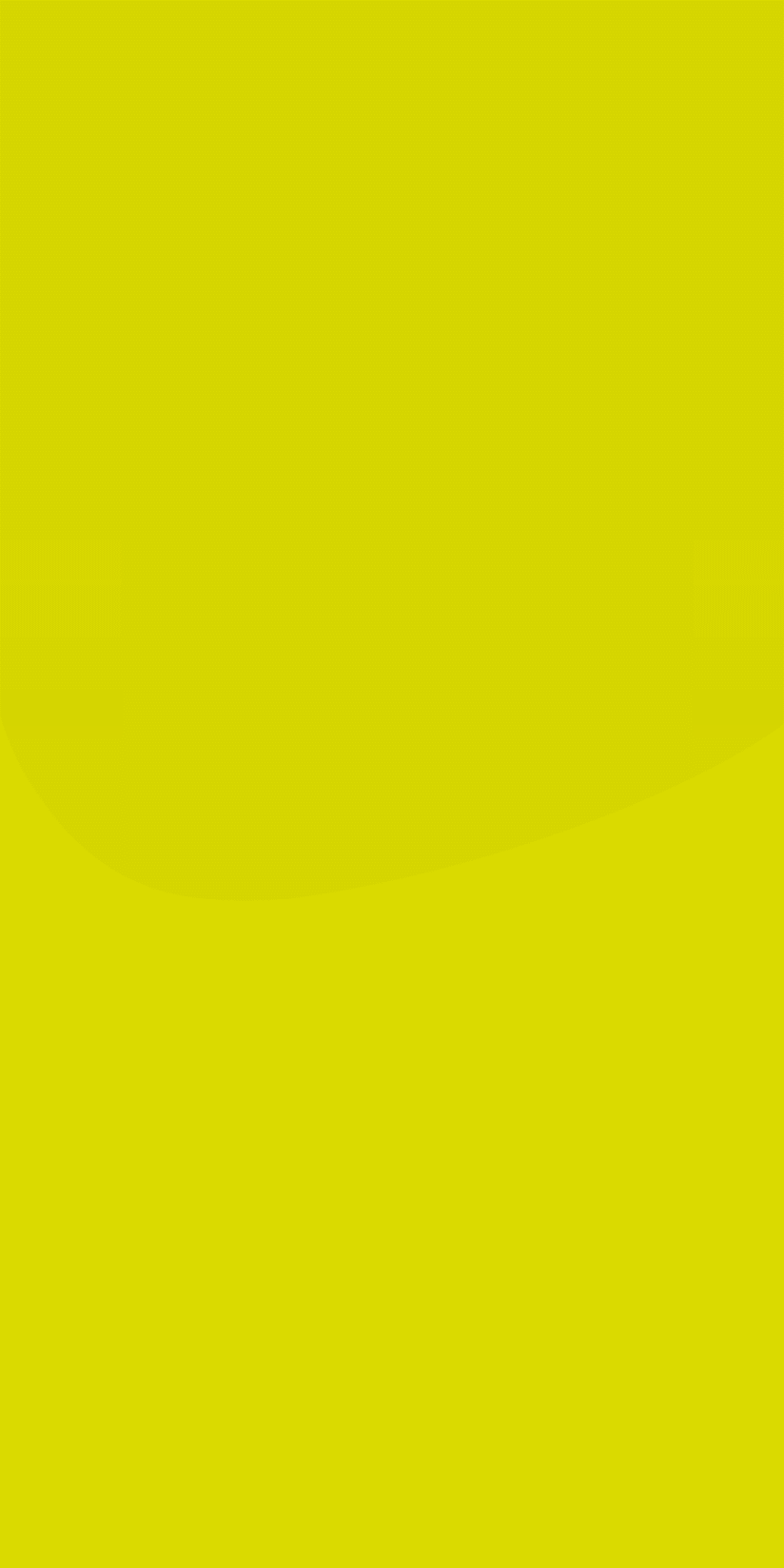 Uit welke kosten bestaat een werk / dienst:
Arbeidskosten
Materieelkosten
Materiaalkosten
Je moet bij bovenstaande genoemde kosten,
ook rekening houden met:
aan- en afvoertijd, wachttijden
Kap-, snij-, zaagverliezen, inklink en andere bijkomende factoren 
Vergeet ook bevestigings- en verbindingsmaterialen niet
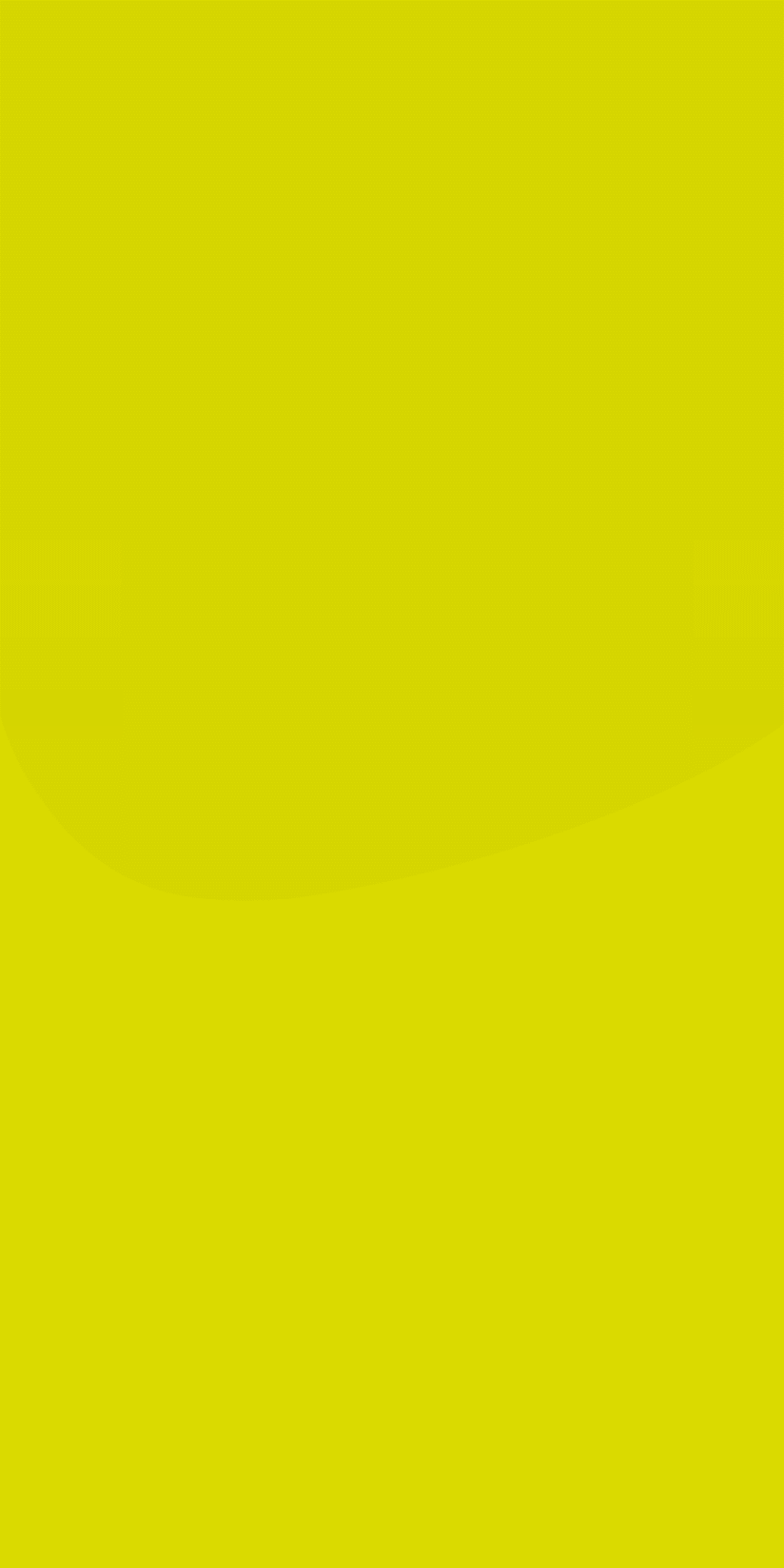 Vandaag
1e stap:
Zet in het Excel format, per aan te leggen element(groep) de uit te voeren activiteiten onder elkaar. Doe dit gedetailleerd ! Alles wat je in de calculatie vergeet, krijg je NIET betaald !
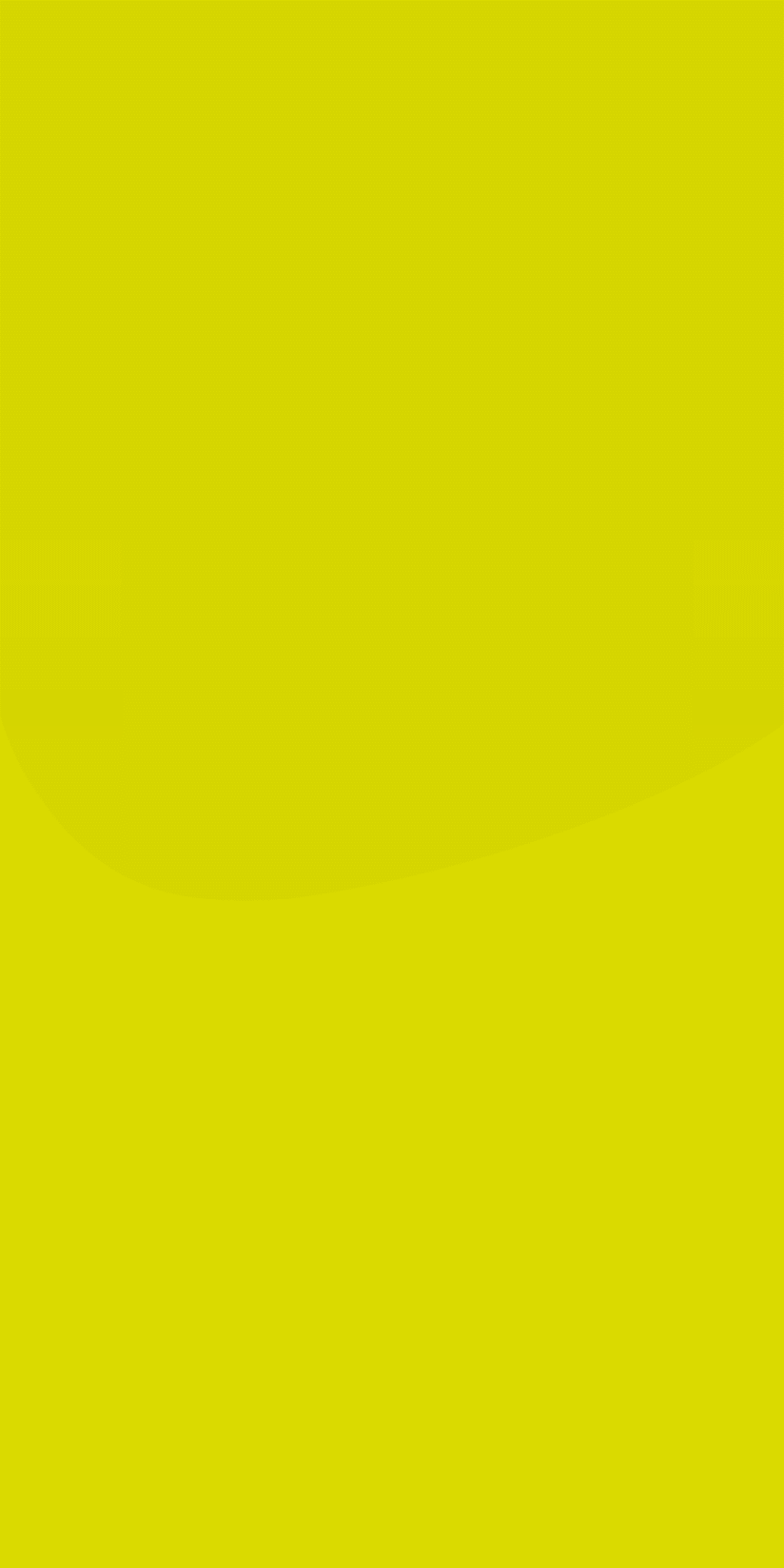 2e stap:
Bepaal de hoeveelheden
3e stap:
Bepaal de (tijds)norm per eenheid, vermeld deze in uren. Vermenigvuldig deze norm met de hoeveelheid.
4e stap: 
Vermenigvuldig het totaal aantal uren met het uurtarief. Je hebt nu het kostencomponent ARBEID bepaald.
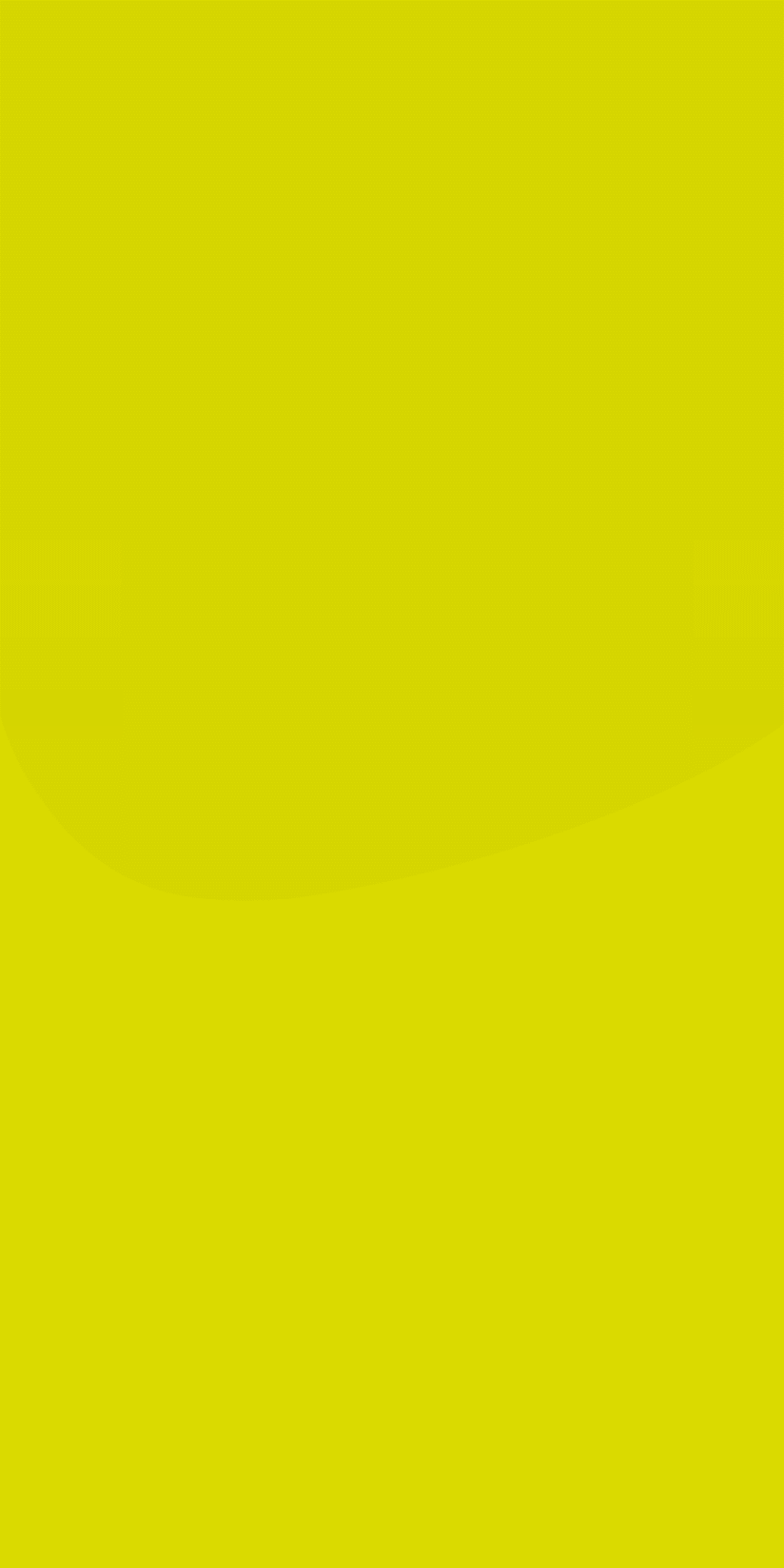 5e stap:
Voor de kostencomponent MATERIEEL, volg je dezelfde stappen als bij Arbeid. Let op, materieel is meestal alleen maar per dag(deel) te huren, deze kosten moeten wel doorgerekend worden naar de klant.
6e stap:
Voor de kostencomponent MATERIAAL, volg je ook dezelfde stappen in het format. Let op dat veel materialen in standaard maten/hoeveelheden worden geleverd. ALLE kosten moeten doorberekend worden naar de klant.
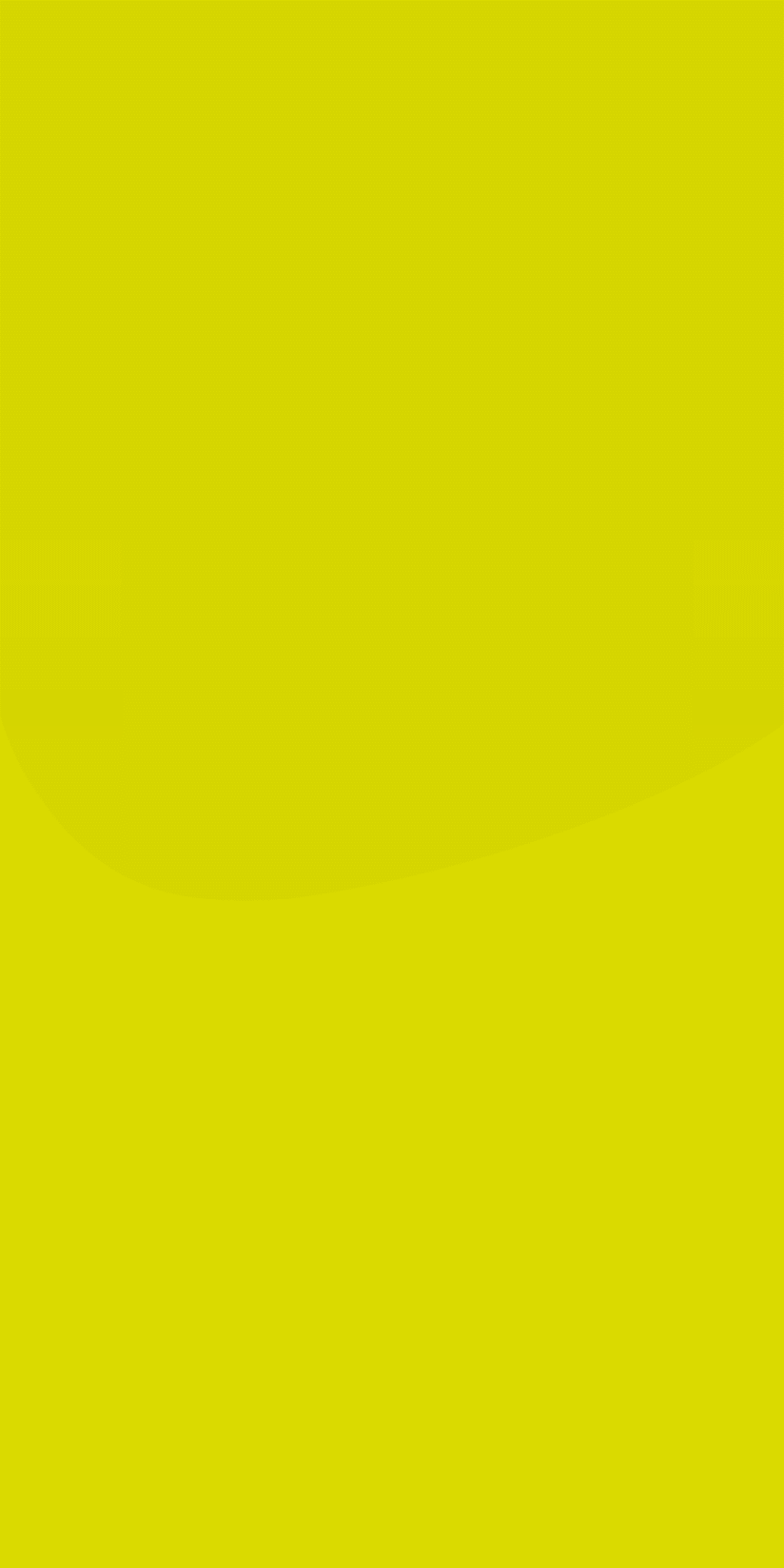 7e stap:
Tel de drie kostencomponenten bij elkaar op.
8e stap:
Deel de totaalprijs door het aantal elementen (hoeveelheid) en de eenheidsprijs is bekend.

Let op ! Alle bedragen zijn tot nu toe exclusief Winst & Risico en BTW.
De “commerciële” prijs bepaal jij als eigenaar zelf en is afhankelijk van veel factoren, samengevat “De Markt”.